Undersøkelse om håndteringen av koronakrisen i Tønsberg kommune
Monday, June 08, 2020
330
Total Responses
Date Created: Tuesday, May 19, 2020
Complete Responses: 330
SP1: Jeg er:
Besvart: 330    Hoppet over: 0
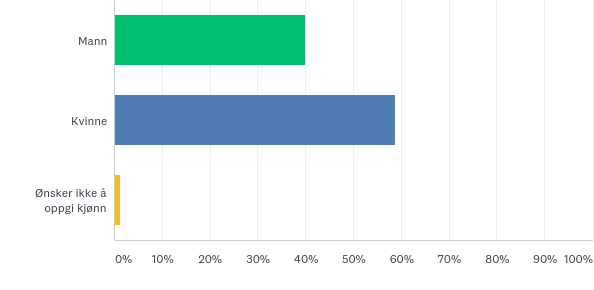 SP1: Jeg er:
Besvart: 330    Hoppet over: 0
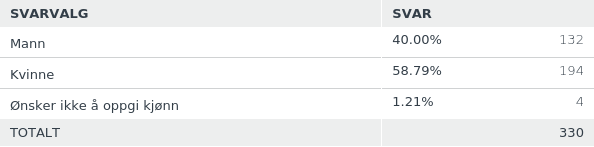 SP2: Alder:
Besvart: 330    Hoppet over: 0
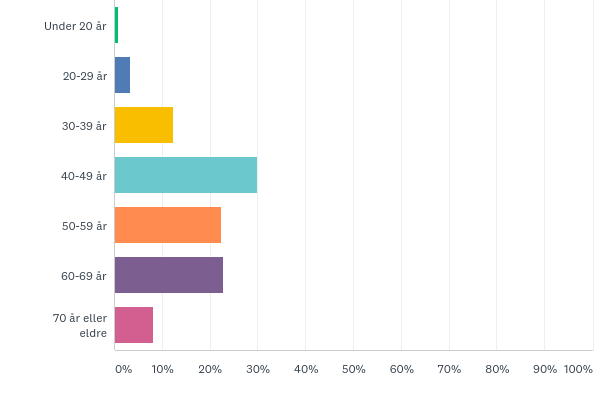 SP2: Alder:
Besvart: 330    Hoppet over: 0
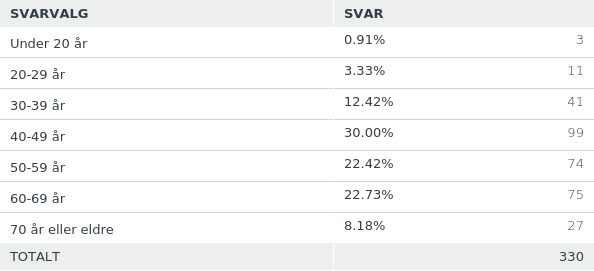 SP3: Er du selv ansatt i Tønsberg kommune?
Besvart: 329    Hoppet over: 1
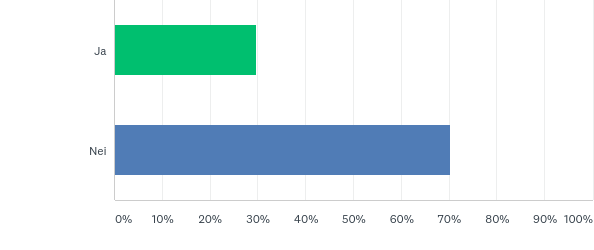 SP3: Er du selv ansatt i Tønsberg kommune?
Besvart: 329    Hoppet over: 1
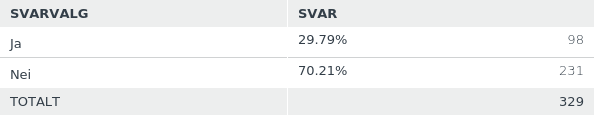 SP4: Hvordan opplever du at Tønsberg kommune har håndtert koronakrisen?
Besvart: 329    Hoppet over: 1
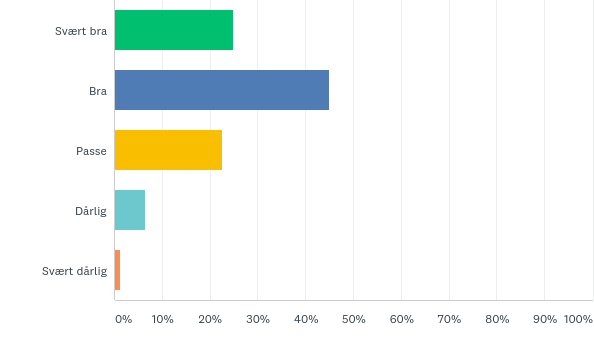 SP4: Hvordan opplever du at Tønsberg kommune har håndtert koronakrisen?
Besvart: 329    Hoppet over: 1
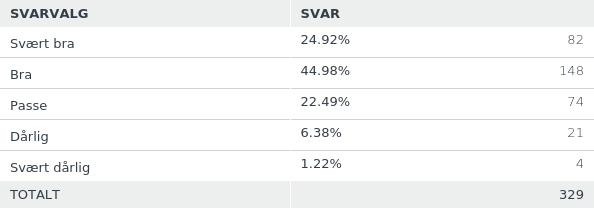 SP5: Hvordan opplever du at informasjonen fra Tønsberg kommune har vært under koronakrisen?
Besvart: 330    Hoppet over: 0
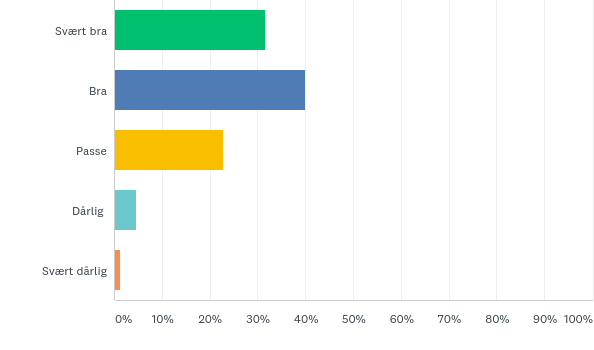 SP5: Hvordan opplever du at informasjonen fra Tønsberg kommune har vært under koronakrisen?
Besvart: 330    Hoppet over: 0
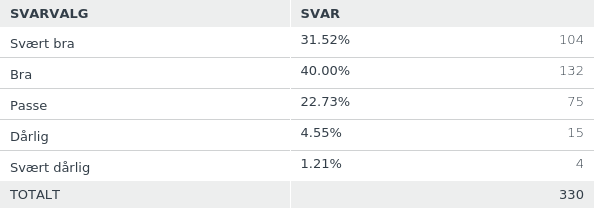 SP6: Hvordan opplever du at tjenestetilbudet til Tønsberg kommune har vært under koronakrisen?
Besvart: 326    Hoppet over: 4
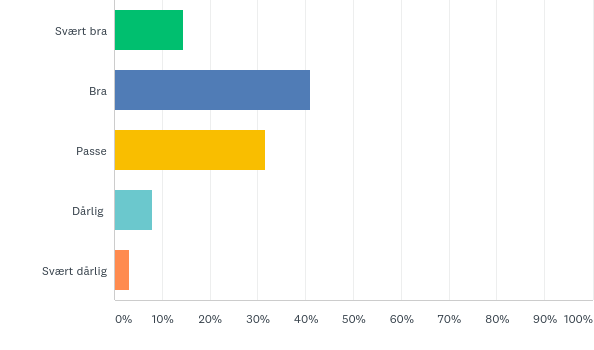 SP6: Hvordan opplever du at tjenestetilbudet til Tønsberg kommune har vært under koronakrisen?
Besvart: 326    Hoppet over: 4
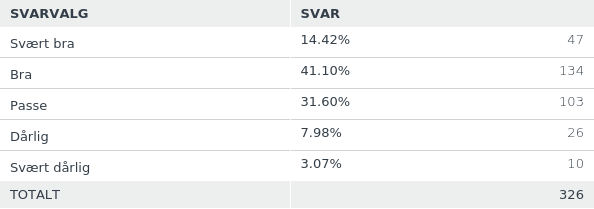 SP7: På hvilken måte har du fått informasjon fra Tønsberg kommune under koronakrisen? (Flere svar er mulig)
Besvart: 330    Hoppet over: 0
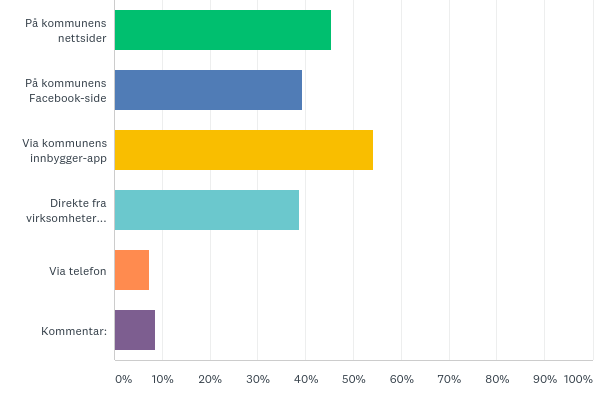 SP7: På hvilken måte har du fått informasjon fra Tønsberg kommune under koronakrisen? (Flere svar er mulig)
Besvart: 330    Hoppet over: 0
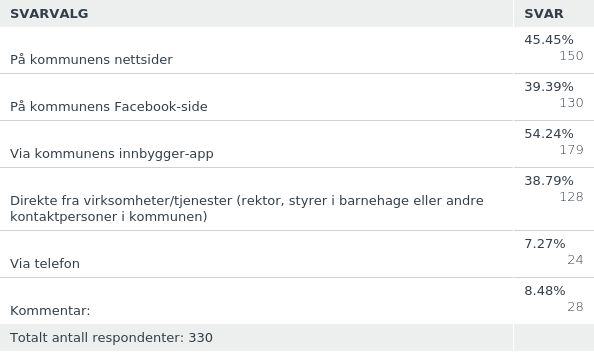 SP8: Hvordan opplever du de lokale tiltakene som ble iverksatt for å begrense smittespredning?
Besvart: 330    Hoppet over: 0
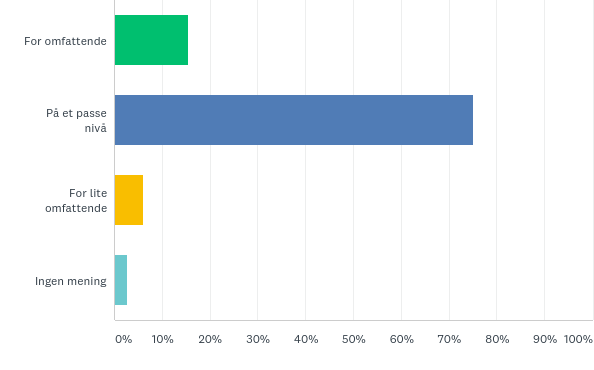 SP8: Hvordan opplever du de lokale tiltakene som ble iverksatt for å begrense smittespredning?
Besvart: 330    Hoppet over: 0
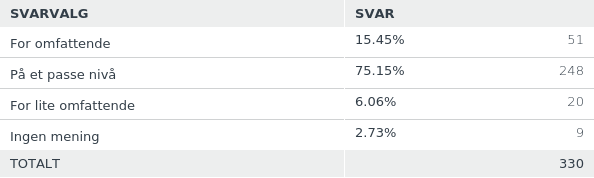 SP9: Er du bekymret for at du selv eller noen i din familie skal bli smittet av koronaviruset? (Flere svar er mulig)
Besvart: 330    Hoppet over: 0
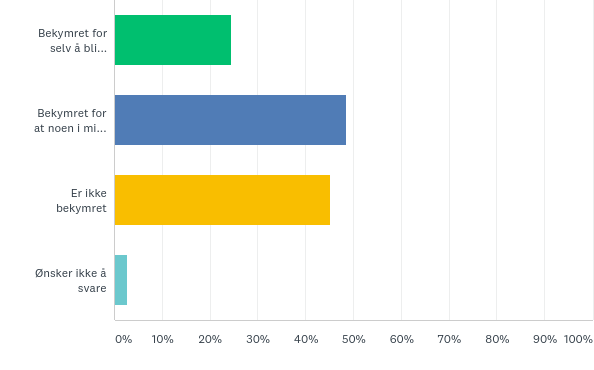 SP9: Er du bekymret for at du selv eller noen i din familie skal bli smittet av koronaviruset? (Flere svar er mulig)
Besvart: 330    Hoppet over: 0
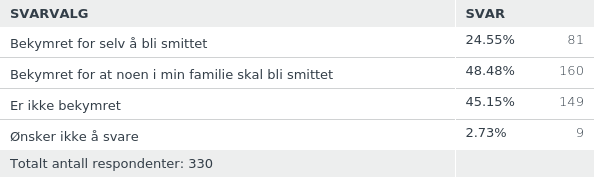